Transform CSCU 2020Charter Oak State College Town Hall
Agenda
Introduction to Transform
Goals for Transform, and “Value Proposition”
Initiative Clusters, Spotlight
Transform at  COSC
Discussion and Q&A
What's next, and how to get involved
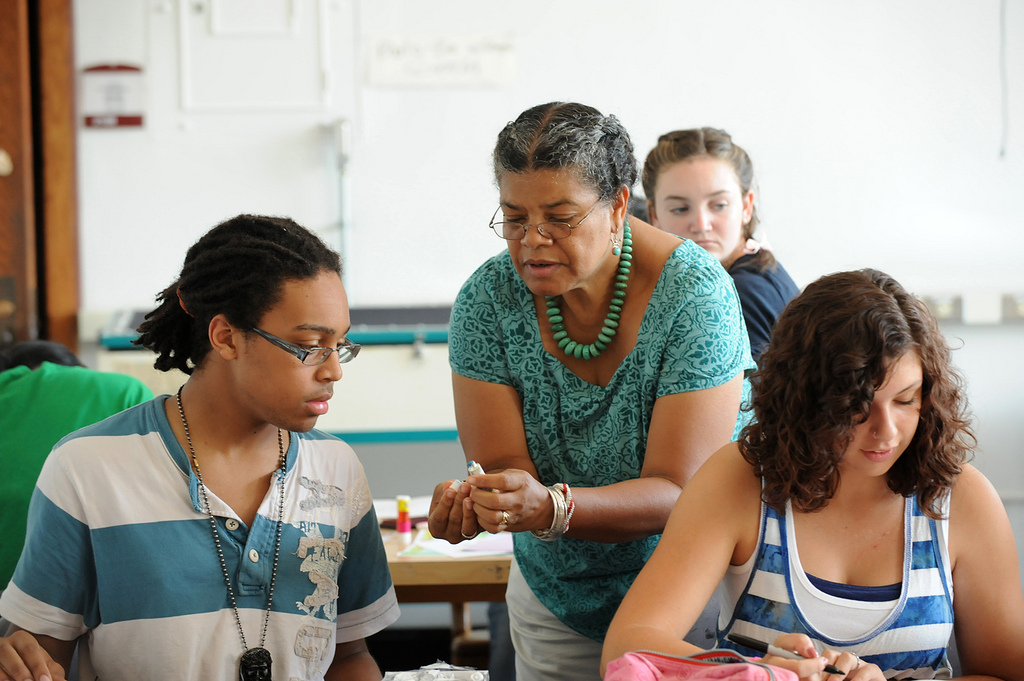 A Little Background…
From California to Connecticut…
“We need a plan…”
“…and I’ve got the money.”
Feb. 2014: Transform is announced
7 months later, a plan is starting to take shape
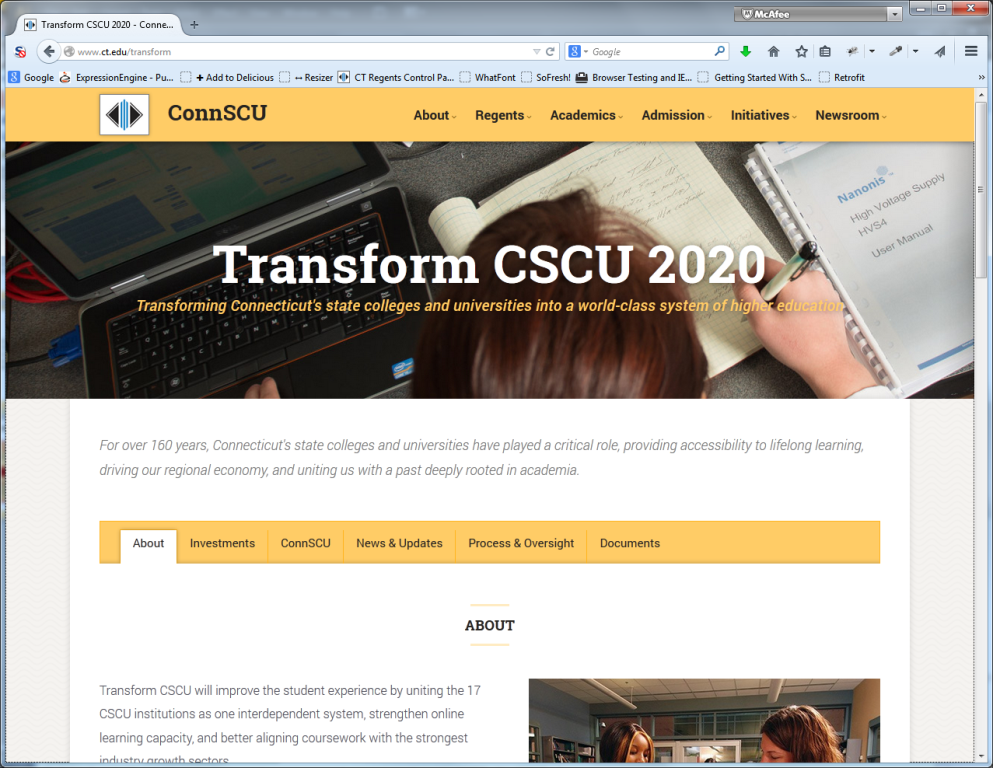 You May Ask: What is Transform?
A plan to unite CSCU institutions into one system, and 
Increase affordability and accessibility for students
Make CSCU an economic engine for Connecticut
Improve the overall student experience
Implement initiatives in 7 key areas
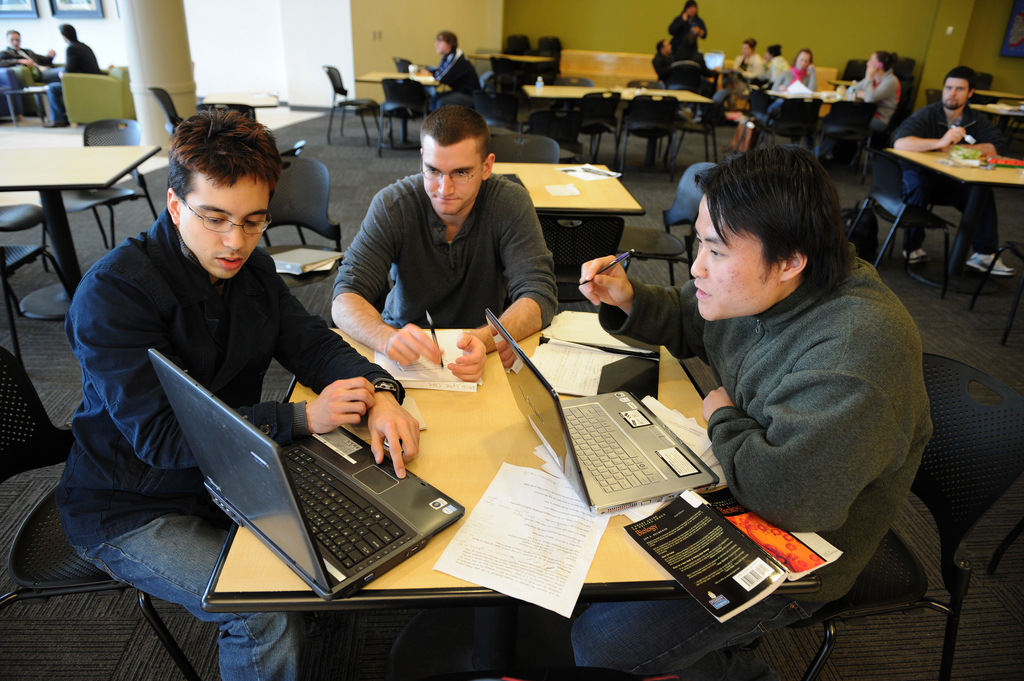 A Plan Based on the BOR’s Goals
A Successful First YearIncrease the number of students who successfully complete a first year of college.
Student SuccessGraduate more students with the knowledge and skills to achieve their life and career goal.
Affordability and SustainabilityMaximize access to higher education by making attendance affordable and our institutions financially sustainable.
Innovation and Economic GrowthCreate educational environments that cultivate innovation and prepare students for successful careers in a fast changing world.
EquityEliminate achievement disparities among different ethnic/racial, economic, and gender groups.
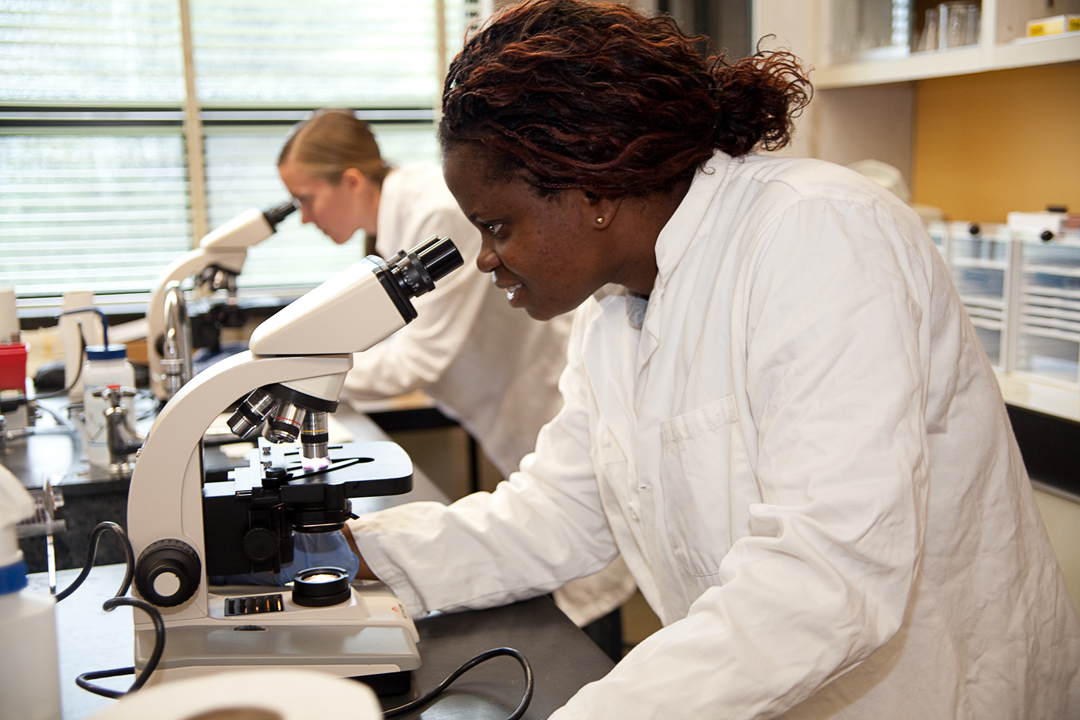 …And Why Should You Care?
Making college available to more people
Producing better educated, more highly skilled graduates
Improving facilities, classrooms and IT infrastructure
Helping to insulate the System from adverse state budget impacts
Stay ahead of the higher education revolution
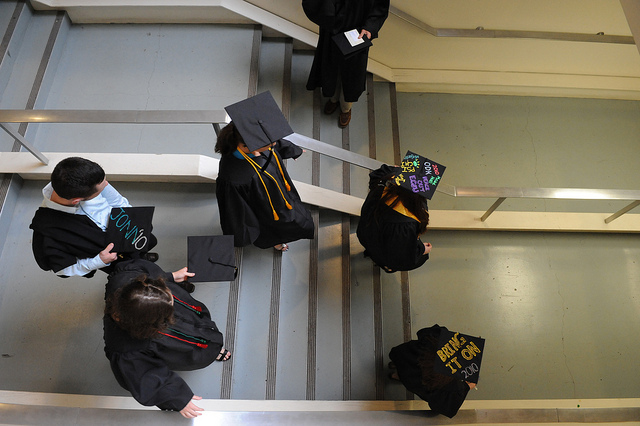 CSCU 2020 Value Proposition
A standard to guide our decisions and actions


Preparation to Achieve
 Life & Career Goals
Quality Student Experience
Academic rigor and superior learning
Targeted services (e.g., embedded tutoring)
Enhanced academic advising
Programs aligned to workforce needs
High-caliber faculty
Student diversity
Enhanced career-related programming
Expanded partnerships with businesses
Academic programs tied to workforce needs
STUDENTS


Superior Course & Program Access
Affordable Price
Flexible options for online offerings
Improve transfer & articulation
State of the art classrooms
Cross-registration options
Degree variety
Lowest tuition in state of Connecticut
Efficient path to degree
Enhance financial aid support
Stakeholders in Transform Planning
Boardof Regents
Business& Civic community
Faculty& Staff
Students
Presidents
Legislature
Transform at This Moment
Spring - Summer 2014
Fall 2014
2015-2016
2020
Fall 2013
Conducted institution tours to collect input

Developed preliminary set of Transform initiatives

Preliminary conversations between the Governor and CSCU leadership on opportunities with Transform
Commitment of $125M to CSCU by Governor in State of State address

Gathered additional input from stakeholders

Revised initiatives based on stakeholder input

Begin initiative planning and built fact base to inform options for future-state system
Continuing to gather stakeholder input

Developing and refining initiatives…

Preparing to present all initiatives and implementation plans to the Board

Begin drafting Transform Report (Board approval targeted for Jan-Mar 2015)
Continue to gather input through initiative teams

Support ongoing implementation

Refine initiative plans in light of evolving context
Target for full execution of Transform plan

Articulation of success as a result of pursuing Transform,  including how CSCU as a system is better educationally for our students
Transform InitiativesAcademic (I) Cluster
Transform InitiativesAcademic (II) and Workforce Clusters
Transform InitiativesNon-Academic Clusters
Note:  One of the thirty-six initiatives, Common Calendar, is complete.
Academic Initiatives SpotlightSystem-Wide Metrics
Focus of initiative to date
Identified 25 shared metrics to measure performance against BOR goals

Agreed on points of comparison and peer groups
Progress
Goal
Metric
Academic Initiatives SpotlightSmart Classrooms
Progress to date
Assembled team, defined mission and scope, and conducted brainstorming sessions
Subjected research to peer review
Conducted review of current technology/tool portfolio
Reviewed applicable CT contracting rules
Met with vendors, conducted campus tours, and evaluated dependencies

Next Steps
Create e-learning eco systems
Review alignment with Transform goals
Ensure portability of classroom innovation across multiple platforms for maximum adoption
Academic Initiatives SpotlightSmart Classrooms
Full implementation Fall 2015
March 2014
Summer 2014
Fall 2014
Spring 2015
Plan & Organize
Prototype Test & Design
Institution based Pilot
Transform at Charter Oak
How Charter Oak is involved
Greatest opportunities for COSC
Incorporated 2020 into strategic plan
Shared with faculty committees
Information sent to students and faculty
Staff participating on various transform committees
At Charter Oak:
Go Back To Get Ahead
Veteran’s Recruitment 
Out of state recruitment
New program development
Academic advising: new student       orientation, PLA,  tutoring
Redesigned new faculty  orientation 
Seamless transfer
Study skill for online students
For System:
Online solution for low enrolled courses
PLA
15
How to Get Involved
Get involved in an initiative, or send your comments or questions
Contact the Executive Sponsor in the cluster in which you are interested

Contact Charter Oak’s Campus Liaison, Dr. Shirley Adams, at sadams@charteroak.edu

Contact Michael Kozlowski at mkozlowski@commnet.edu